NEONATOLOGIA
La ciudad de Junín se encuentra ubicada en el noroeste de la Provincia de Buenos Aires (a 260km de la Capital Federal), es al cabecera del Partido homónimo. Se ubica en la confluencia de la Ruta Nacional N°7 y N°188 y la ruta Provincial N°65.
El Hospital Interzonal General de Agudos Abraham Piñeyro de Junín es Centro de derivación de una extensa área de la Provincia de Bs.As que incluye a la Región Sanitaria III, a además recibimos derivaciones de región sanitaria II, X y IV. 
Presenta mas de 11000 nacimientos anuales en el Sector Publico. Recibe embarazos de alto riesgo de una zona importante de influencia.
Información General
Dirección: Lavalle 1084.
Director: Dr. Sebastián Meneses.
Docencia e Investigación: Dr. Darío Saponara.
Jefe de servicio: Dra. Sonia Elvira Moretta.
Instructor de Residente: Dra. Cecilia Beatriz Caviglia //ceciliabeatrizcaviglia@hotmail.com
Jefe de Residentes: María Laura Martin //mlaurabixquert@hotmail.com
E-mail: doceninvest@yahoo.com.ar
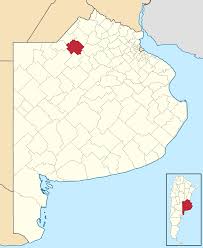 Perfil asistencial del servicio
El Servicio de Neonatología presenta una antigüedad de mas de 30 años. Tiene un nivel de ocupación de unidades del 85 al 90%.  Esta constituido por un Jefe de Servicio, dos Médicos de Plantas, un Medico de Consultorio Externo sano y de Alto Riesgo, ocho Médicos de Guardias Activas de 24hs, un Instructor de Residentes y un Jefe de Residentes.Todos los profesionales del Servicio participan en las Actividades Docentes.  El servicio pertenece a un nivel de atención III y consta de Áreas de Cuidados Intensivos, de Cuidados Intermedios y de Cuidados Básicos. Además cuenta con Consultorio Externo : control de Recién Nacidos Sano y Alto Riesgo, Staff para Médicos, Habitaciones para Residentes y Médicos de Guardia y Zona Administrativa con computadora.
Actividad asistencial
El Medico Neonatólogo es un profesional especializado formado para reconocer el perfil epidemiológico de la población al cual asiste e interviene en los tres niveles de atención para dar respuestas a los problemas, particularmente aquellos detectados como prevalentes en el contexto donde realiza la practica profesional.La RESIDENCIA de NEONATOLOGÍA: Tiene como fin capacitar a los médicos pediatras que hayan completado su formación en Clínica Pediátrica para ejercer la Neonatología en los tres niveles de atención. Así también a resolver los problemas mas complejos de la perinatología desde el momento del parto, la atención de la patología durante el periodo agudo, y la utilización de tecnología.Este HIGA ofrece:Centro de derivación regionalServicio integrado al modelo MSCF Neurología neonatal y pediátrica Endoscopia neonatal y pediátricaEcografía neonatal y pediátrica CardiologíaCirugía neonatal  pediátricaPesquisa de Hipoacusias (OEA)
Integramos la RED Nacional de  Cardiopatías  CongénitasIntegramos la RED Nacional de Anomalías Congénitas RENACOftalmología (seguimientos de ROP)Infectología  neonatal y pediátricaServicio de Maternidad con Recepción de Partos CesáreasPrograma de prevención de VSR  mediante la administración de PVZPrograma de Pesquisa de Errores Congénitos Seguimiento de recién nacidos de madres  HIV positivasSeguimiento de Recién Nacidos  de madres VDRL positivas
Actividad académica
La Actividad de formación de esta residencia se desarrollan durante 5 años (3 años de pediatría y 2 años de neonatología). Está acreditada por la Provincia de  Buenos Aires. Durante los tres primeros años estas se ajustaran al programa de de la Residencia de Pediatría. Se otorga doble titulo de especialidad (el profesional se encuentra capacitado para desarrollarse en ambas profesiones)Las Actividades Asistenciales Teórico Practicas se efectivizan de lunes a sábado de 8 a 12 hs bajo responsabilidad y supervisión de médicos de planta, o jefe de servicio con la colaboración del instructor y jefe de residente. Su objetivo es formar para la intervención adecuada, en el Marco de un Sistema de asistencia Asistida, que permita la inclusión gradual de un residente en las diferentes actividades.GUARDIAS: forman parte de la actividad asistencial. No se podrá exceder la realización de 8 guardias programadas mensuales, con 48 hs entre las mismas. Además se cuenta con descanso de actividad asistencial en pos-guardia.Las ROTACIONES tienen como objetivos completar y ampliar los conocimientos y facilitar la formación integral del residente. Durante la residencia de neonatología se realizaran 2 rotaciones correspondientes a cada año, con un mínimo de 2 meses y un máximo de 4 meses. Las cuales se pueden realizar a nivel nacional y también en el extranjero. -
Actividad de Investigación
Las ACTVIDADES DOCENTES, de ESTUDIOS e INVESTIGACIÓN se desarrollan de lunes a viernes de 13 a 17hs. Tienen como objetivo desarrollar los contenidos programados previstos para la especialidad, integrar los conocimientos teóricos con los prácticos, promover la reflexión crítica respecto de la practica profesional y desarrollar conocimientos a partir del trabajo concreto. 
La Residencia forma partes y ejecuta trabajos proyectos de investigación en forma interdisciplinaria con los diferentes servicios. 
Realización de ateneos del servicio y con otros servicios.
Participa en forma activa y pasiva de congresos.
Talleres de practicas habituales.